5.4 CONDUCTOR PROPERTIES AND BOUNDARY CONDITIONS
assumed static conditions and time vary for a few microseconds to see what happens when the charge distribution is suddenly unbalanced within a conducting material. There suddenly appear a number of electrons in the interior of a conductor. The electric fields set up by these elec­trons are not counteracted by any positive charges, and the electrons therefore begin to accelerate away from each other. This continues until the electrons reach the surface of the conductor or until a number of electrons equal to the number injected have reached the surface.
5.4 CONDUCTOR PROPERTIES AND BOUNDARY CONDITIONS
The electric field intensity within the conductor is zero (zero charge density). 
Charge may appear on the conductor surface as a surface charge density. 
If an electric field were present, then conduction electrons would move and produce a current, thus leading to a nonstatic condition.
For static conditions: in which no current.
If the external electric field intensity is decomposed into two components:
A. DIELECTRIC-DIELECTRIC BOUNDARY CONDITIONS:
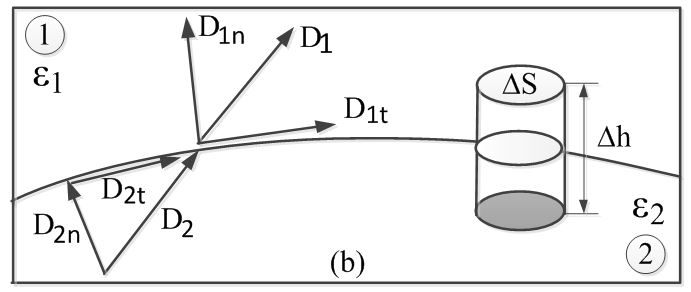 Fig. 5.6 Dielectric-dielectric boundary.
Finding the field on one side of the boundary given the field on the other side
B. CONDUCTOR-DIELECTRIC BOUNDARY CONDITIONS:
Fig. 5.7 Conductor-dielectric boundary
C. CONDUCTOR-FREE SPACE BOUNDARY CONDITIONS:
Fig. 5.9 Conductor-free space boundary.